11/7/2011
Project: IEEE P802.15 Working Group for Wireless Personal Area Networks (WPANs)

Submission Title: LECIM DSSS PHY Merger Update	
Date Submitted: November 6, 2011	
Source: [Sourav Dey, David Howard, Shu Kato, Kyung Sup Kwak and M. Al Ameen, Xiang Wang, Shusaka Shimada] Company [On-Ramp Wireless, Tohuku University and Hitachi, Inha University and ETRI, WSNIRI and SIMIT, Yokogawa Co. and Toyko Institute of Technology]
Address []
Voice:[+1(858)592-6008], FAX: [+1(858)592-6009], E-Mail:[ sourav.dey@onrampwireless.com, david.a.howard@ieee.org, shukato@riec.tohoku.ac.jp, kskwak@inha.ac.kr, wilsonwangxiang@gmail.com, shusaku@ieee.org ]	
Re: [LECIM Call For Proposals, DCN: 0147-02]
Abstract:	[Response to LECIM Call For Proposals, DCN: 0147-02]
Purpose:	[Update the LECIM group on the status of DSSS PHY merger.]
Notice:	This document has been prepared to assist the IEEE P802.15.  It is offered as a basis for discussion and is not binding on the contributing individual(s) or organization(s). The material in this document is subject to change in form and content after further study. The contributor(s) reserve(s) the right to add, amend or withdraw material contained herein.
Release:	The contributor acknowledges and accepts that this contribution becomes the property of IEEE and may be made publicly available by P802.15.
Slide 1
[Speaker Notes: Et.]
11/7/2011
LECIM DSSS PHY Merger Update
11/7/2011
Slide 2
11/7/2011
LECIM DSSS PHY Proposals to Merge
DCN: 641, Tohuku University and Hitachi
DCN: 611, Inha University/ETRI
DCN: 591, WSNRI/SIMIT
DCN: 629, Yokogawa
DCN: 627, On-Ramp Wireless
Slide 3
11/7/2011
General Updates
Continuing conversation from Okinawa in weekly conference calls
Agreement on many features
Still exploring other features
“A work in progress”
Slide 4
11/7/2011
Bands and Channels
Agreement on making DSSS PHY inclusive to all bands that make sense around the world 
Agreement to have different chip rates to fit in different channel bandwidths around the world
Slide 5
11/7/2011
Bands and Channels
2.4 GHz
 2400 MHz – 2483.5 MHz
 Channel center frequency
 f(k) = 2402 + 1.99*k; k= 0,…,40
 Chip rate = 1Mchip/s?

900 MHz
 900 MHz – x?
 Channel center frequency
 f(k) = 900 + 1.99*k; k= 0,…,36
f(k) = 900 + (0.2*p)*k; k= 0,...,72 where p= 1 to 5
Chip rate = 1Mchip/s?
423MHz (Japan)
429.8125 MHz – 429.925 MHz
Narrowband 8.5 KHz/channel

800 MHz (Korea)
868 MHz – 870 MHz
 Channel center frequency
 f(k) = xxx + 640*k; k= 0,…,x
 Chip rate = 320Kchips/s?
Slide 6
11/7/2011
Bands and Channels
915MHz (Korea)
902 MHz – 928 MHz
 Channel center frequency
 f(k) =  902 + 1280*k; k= 1-10
 Chip rate = 1280Mchips/s?
470MHz (China)
 470MHz – 510MHz
 Channel center frequency
 f(k) = 470.4+0.4*k; k= 0,…,98
 Chip rate = 100Kchips/s

 780MHz (China)
 779MHz – 787MHz
 Channel center frequency
 780/782/784/786MHz
 Chip rate = 1Mchips/s
Slide 7
11/7/2011
DSSS Reference Modulator
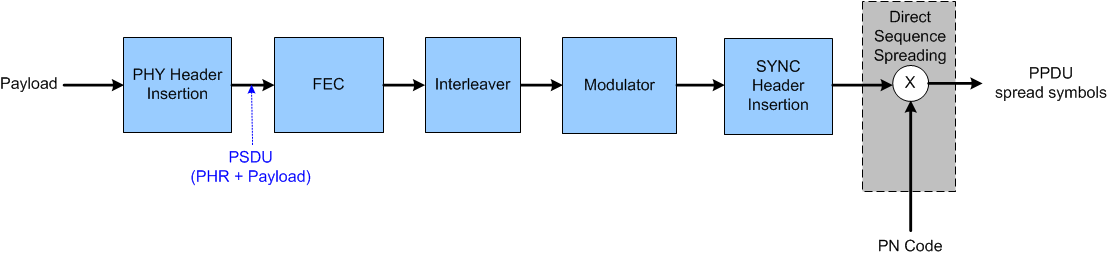 PHY Header
Forward Error Correction
Interleaving
Modulation
SYNC Header
Direct Sequence Spreading
Slide 8
11/7/2011
PHY Header
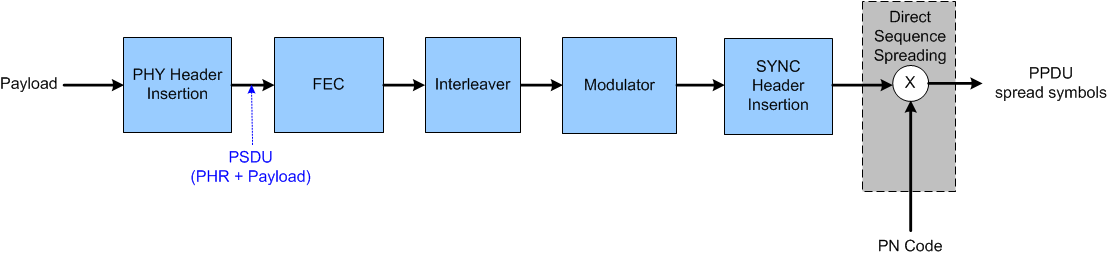 Working on developing a short PHR
Incorporates length of packet, dynamic spreading factor selection, etc.
Format not decided, requires further exploration
Exploring the Option of no PHR
Commissioned packet size and spreading factor could make PHR unnecessary
Slide 9
11/7/2011
Forward Error Correction
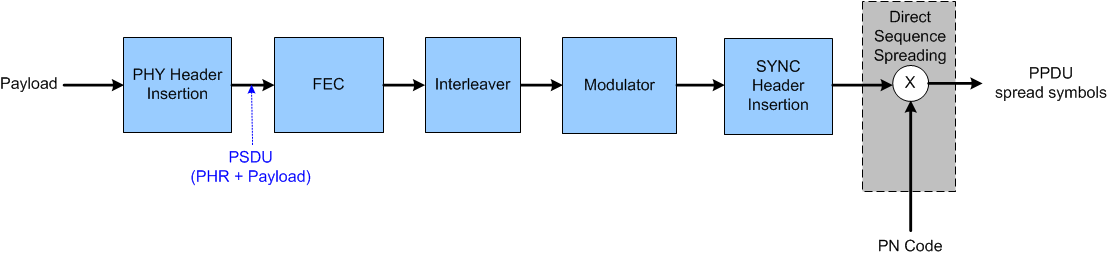 Agreement on Rate ½ Convolutional Code
Octal Generators: (133,171), Constraint Length = 7, Free Distance = 10
Exploring Optional Tail-Biting Implementation
Tail-Biting initialization preserves code rate reducing overhead
Could be important for small LECIM packets sizes
Small hit to performance at 10^-2 BER
Slide 10
11/7/2011
Interleaver
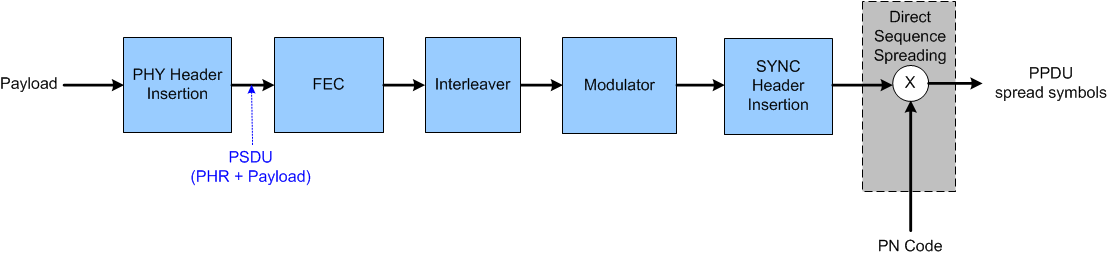 Agreement on need for interleaver
Makes reception robust to bursty interference and channel events
Exploring required interleaver depth
One option is 6*7= 42 bits (6 = traceback depth, 7 = constraint length)
Interleaver delay is not important consideration in LECIM applications
Exploring  potential interleaver implementations 
Bit-reversal addressing interleaver over the entire packet
Slide 11
11/7/2011
Modulation
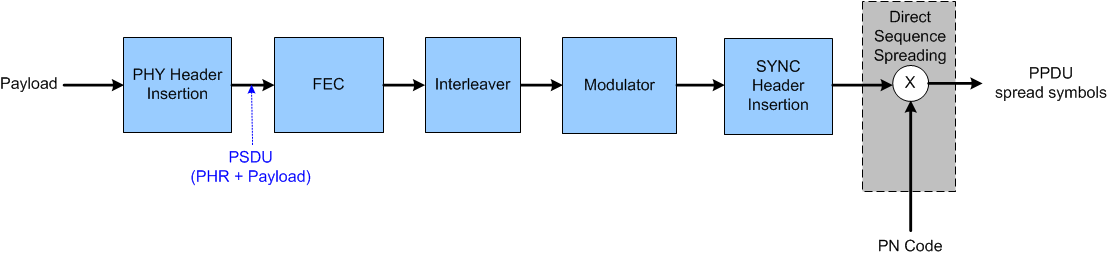 Agreement on Differential BPSK
Differential modulation allows the option of building a simple non-coherent rcvr
Higher order modulation undoes processing gain by requiring much higher SNR
Exploring offset QPSK as another modulation technique
Good for PA efficiency and reduced spectral leakage
Note: Offset is over chips with modulator after spreading (not like diagram above) 
Tradeoff in going to a higher spreading factor may be worth it in some situations
SIMIT will be presenting on this technique this week
Exploring optional higher order modulation with no spreading
Useful to make a standard that is flexible to higher throughput applications as well
Slide 12
11/7/2011
Sync Header (SHR)
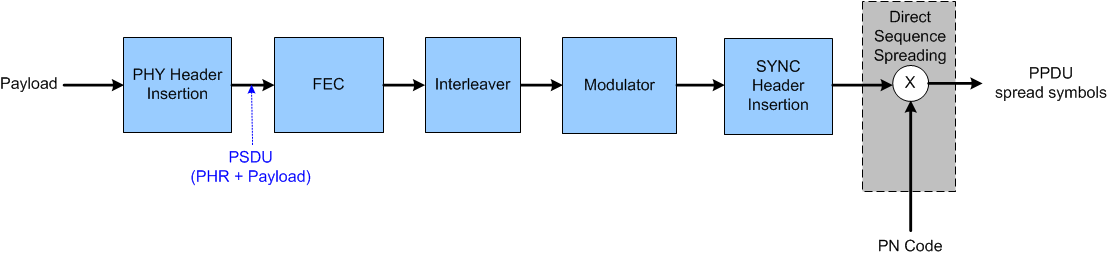 Exploring design of sync header (SHR)
Need to decide what system specifications we are designing for, i.e. what BER? 10^-2? 10^-3?
Need to decide length of preamble; 16 symbols is a good goal but needs more exploration
Need to explore the length of the SFD, particularly for variable length packets
Need to explore how to use the symbols of the SHR, e.g. channel estimation, synchronization, frame detection, modulation and coding scheme (MCS), etc.
Slide 13
11/7/2011
Direct Sequence Spreading
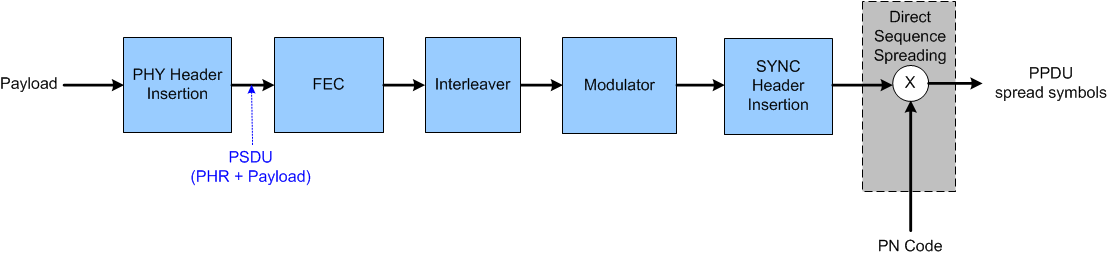 Agreement on the use of Gold Codes as PN sequences
Large family of spreading codes, m = 25 --> 33,554,433 unique codes
Good periodic cross-correlation and off-peak auto-correlation properties
Exploring not resetting the PN sequence through the packet
Exploring the option of OVSF Codes cascaded with Gold Code
Inha University will be presenting this week 
Exploring  the necessary timing accuracy of the MAC
Need to have enough slack to account for propagation delay in frame structure  
Need to account for time offset between endpoint and collector
Slide 14
[Speaker Notes: What sort of timing accuracy do we need MAC?]
11/7/2011
Spreading Factors
Exploring  the Range of Data Rates
Dynamically assigned data rates; integer rates (MAC-SAP) could be good
Pre-set commissioned data rates (MAC-SAP)
Exploring Range of Spreading Factors
Powers of 2 vs. integer
Exploring the use of no spreading is an optional mode
Exploring broad range of spreading factors from ~SF16 to ~SF32k
Exploring Range of Chip Rates
Powers of 2 vs. integer
Agree on different chip rates for different spectrum allocations in different regulatory regimes
Explore interaction of MAC timeouts with lower data rates
Can we go 15bps? 100 bps?
Will build a table of rates, spreading factors, and chip rates
Slide 15
11/7/2011
Conclusion
Broad agreement from all proposers on general features of DSSS PHY
Further exploration of certain optional techniques
More work to be done
PHY Header
SYNC Header
Supported Spreading Factors
All support to move DSSS PHY as a part of the LECIM baseline
Slide 16